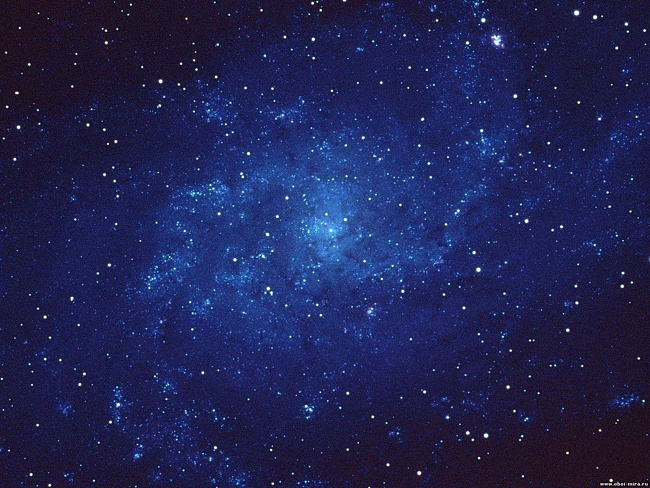 Физкультминутка 
для глаз
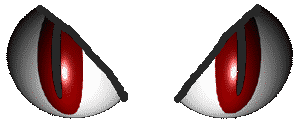 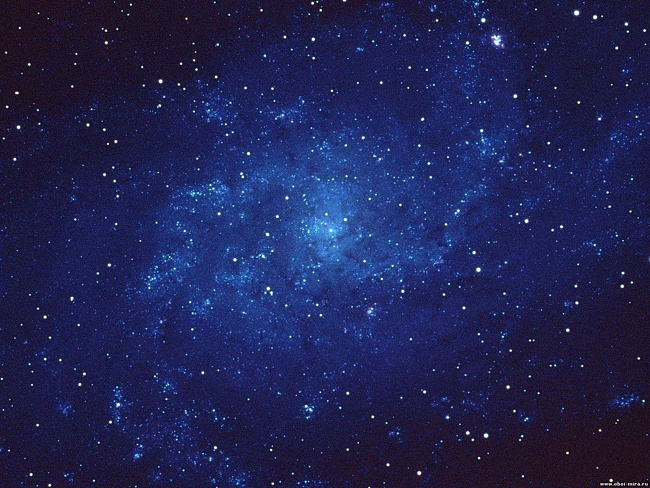 Берегите зрение!